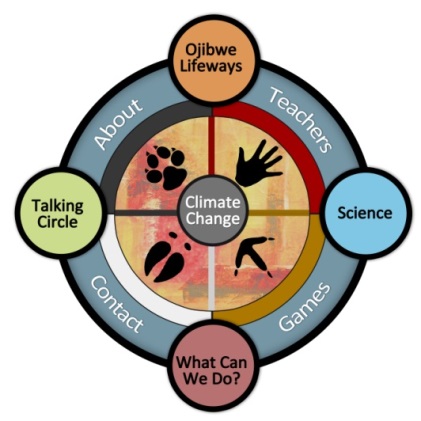 Gikinoo’wizhiwe Onji Waaban (Guiding for Tomorrow)
or “G-WOW”Changing Climate, Changing Culture Initiative

Integrating Place-Based and Scientific Evidence for Climate Change Literacy & Action
Shared by Cathy Techtmann- Environmental Outreach State Specialist
UW Environmental Resources Center
Professor, University of Wisconsin-Extension 
NOAA Climate Steward
G-WOW Project Partners
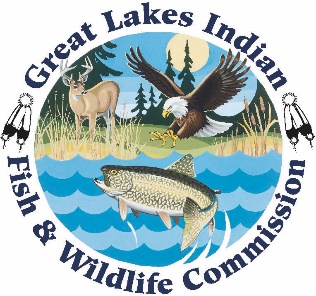 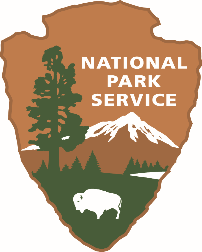 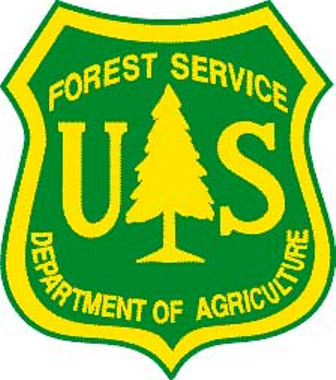 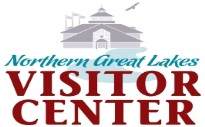 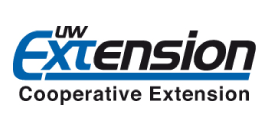 Additional support
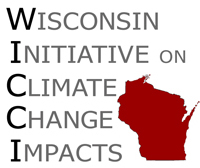 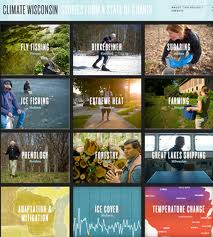 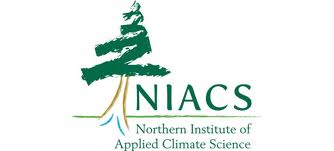 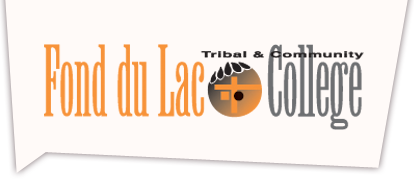 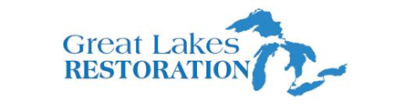 Funding
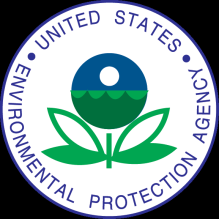 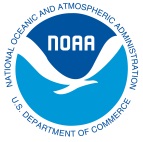 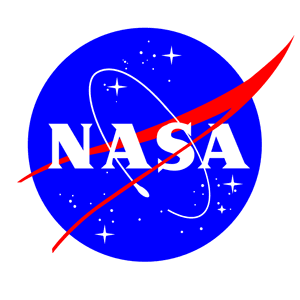 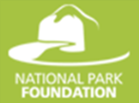 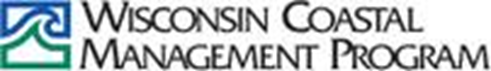 PROJECT LOCATION 

Located in the heart of the Lake Superior Region. This area includes 11 Ojibwe Tribal Nations living within the “Ceded Territory” of MN, WI and MI.
 

Based  at the Northern Great Lakes Visitor Center Ashland, WI
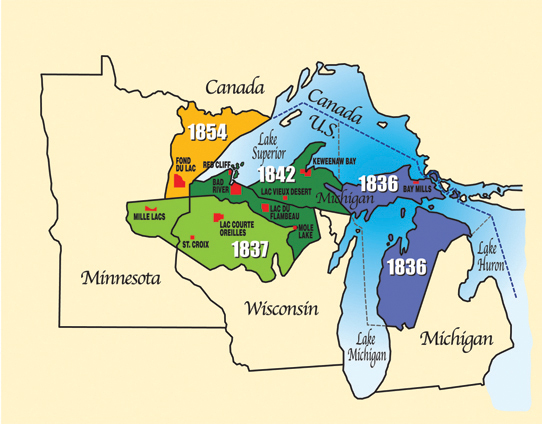 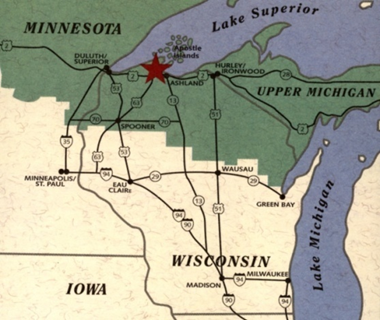 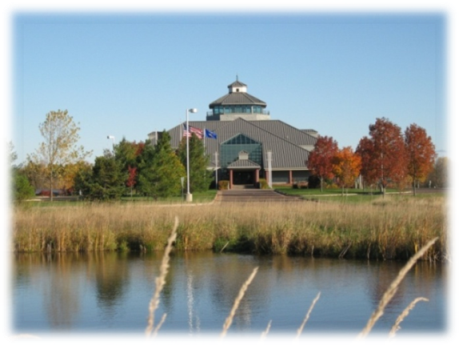 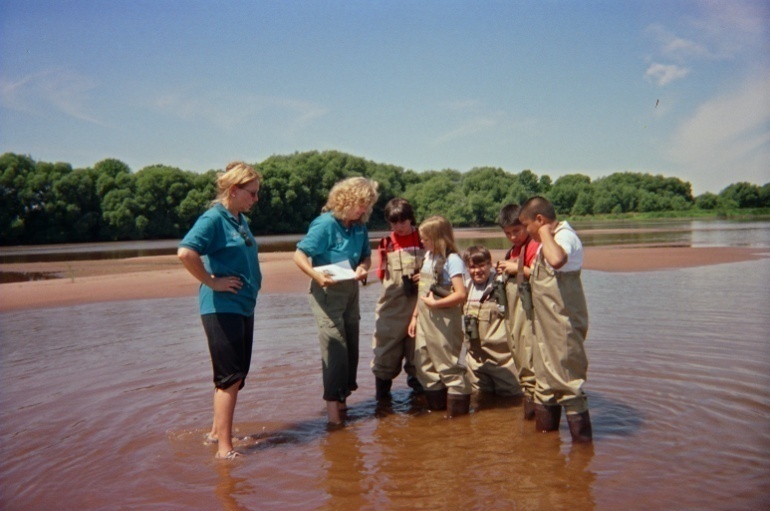 TARGET AUDIENCES
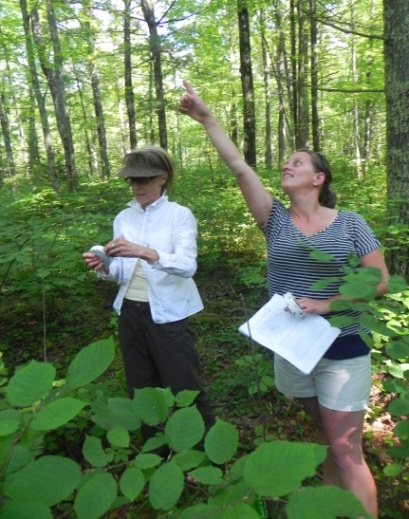 Learners (middle school students to adult audiences)
		

Teachers, Informal Educators, Community Leaders
		

General Public
G-WOW Roots 

Increasing evidence that climate change is affecting the sustainability of Lake Superior coastal resources, communities, and culture, including public safety 

Concern about how climate change impacts Ojibwe treaty rights and traditional cultural practices within the Ceded Territory.
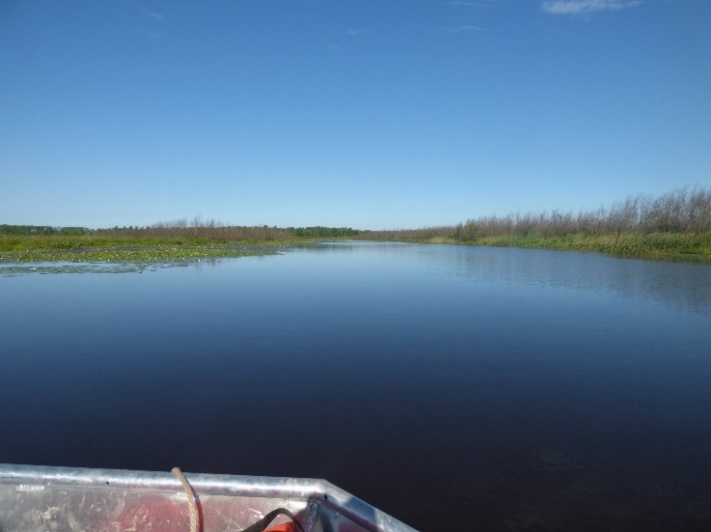 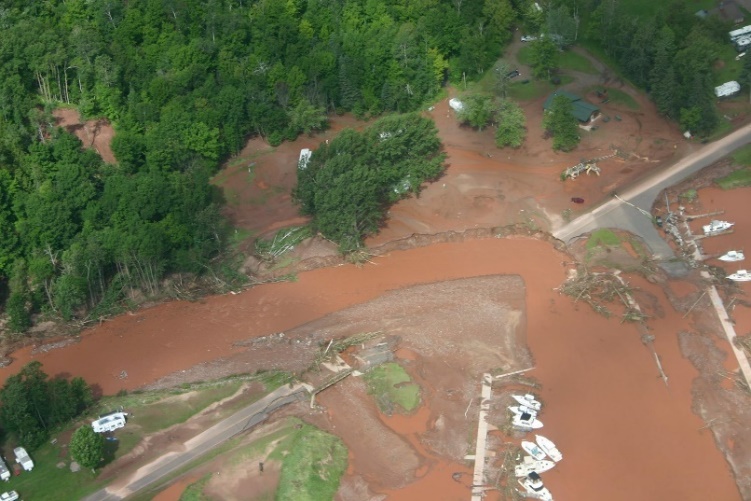 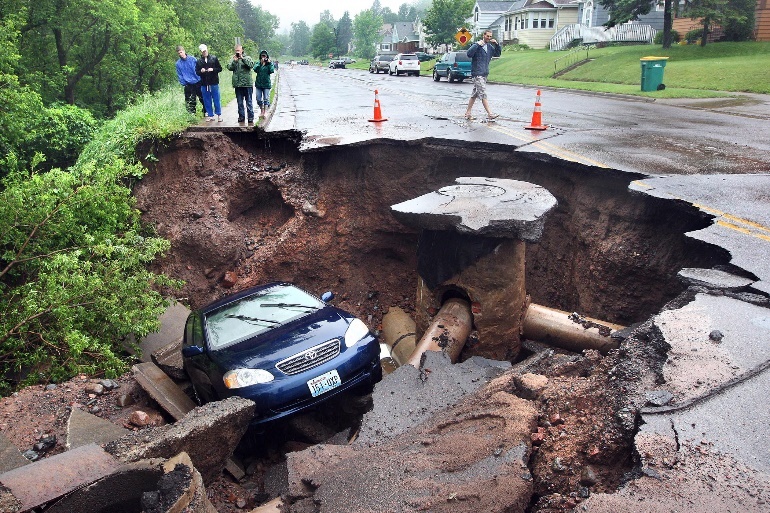 2016 NW Wisconsin Flood
Loss of wild rice, Kakagon Sloughs-Bad River Tribe
Duluth flooding 2014, 2015
“Traditional” climate literacy models based on                 “tech transfer” of scientific information were not resonating with audiences.
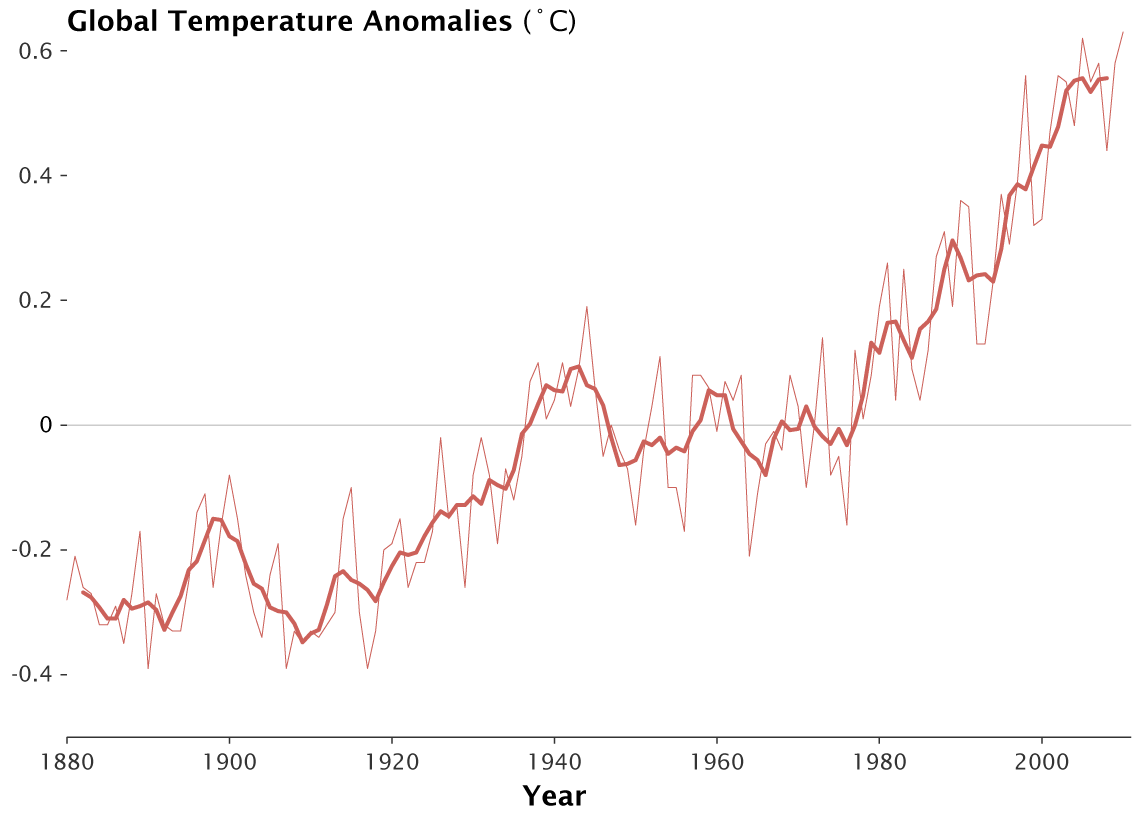 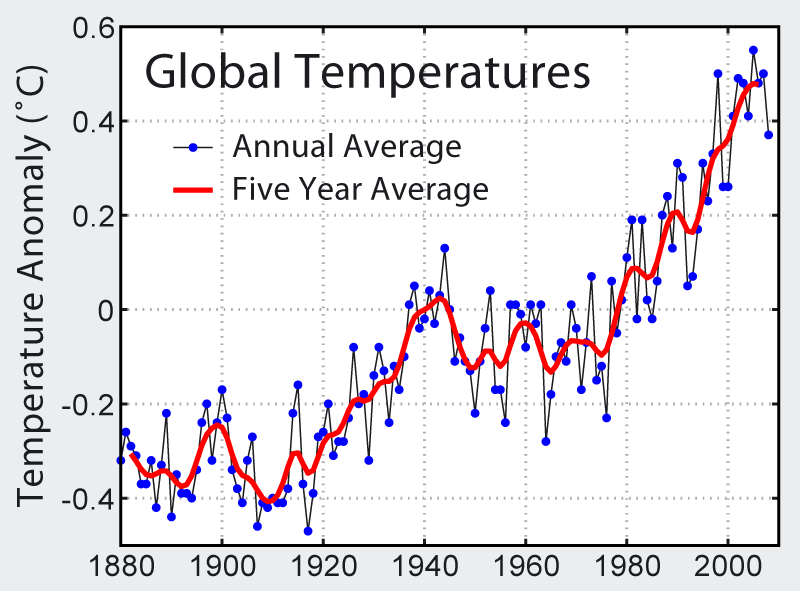 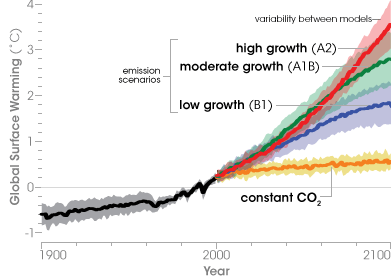 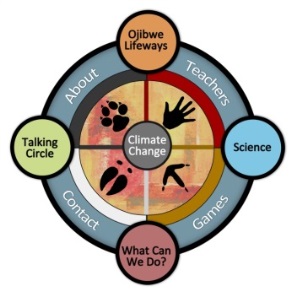 Our Goal through G-WOW
Increase learner’s awareness of climate change 
 by engaging them in investigating how climate change 
affects what they value in   
their culture, economy, and community
Provoke action to address climate change through 
mitigation and/or adaptation
Research Basis for the G-WOW Model
“…local, place-based evidence of climate change gained through experiential learning is as, or more effective than, simply studying analytical climate change data to increasing climate change literacy.” 

“The Psychology of Climate Change Communication”,  Columbia University 2009
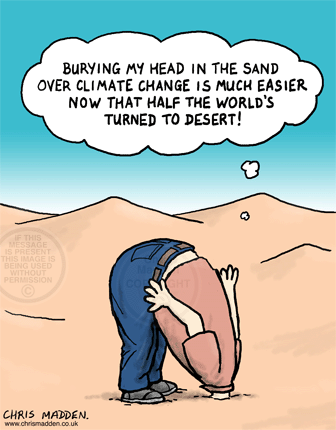 How does the G-WOW Model increase 
climate awareness?


By revealing how climate change is affecting the 
sustainability of species and habitats 

that support cultural practices people value 

based on 

place-based evidence they can observe 

integrated with climate science

to provoke action
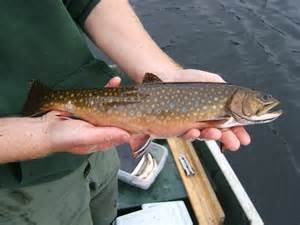 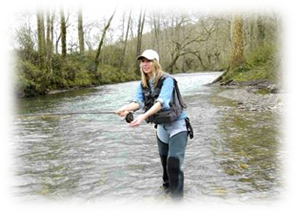 [Speaker Notes: The sustainability of species, and the habitat conditions it requires, is the key that links place-based evidence people can observe with science-based projections of how environmental variables (temperature, precept, storms, drought) are changing.]
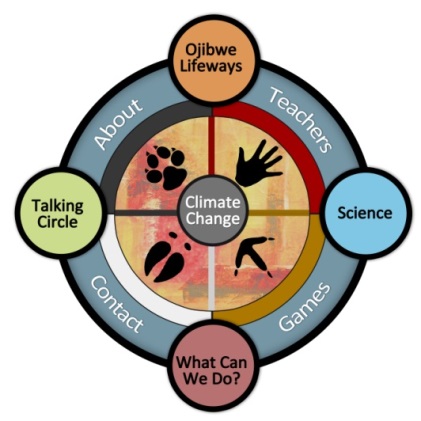 Benefits of the G-WOW Approach 

Creates a culturally relevant climate change perspective


Links place-based evidence with scientific climate change research through the sustainability of species and the habitats that support cultural practices

Makes the model transferrable across different cultures
G-WOW Key Principles
CLIMATE CHANGE IS REAL
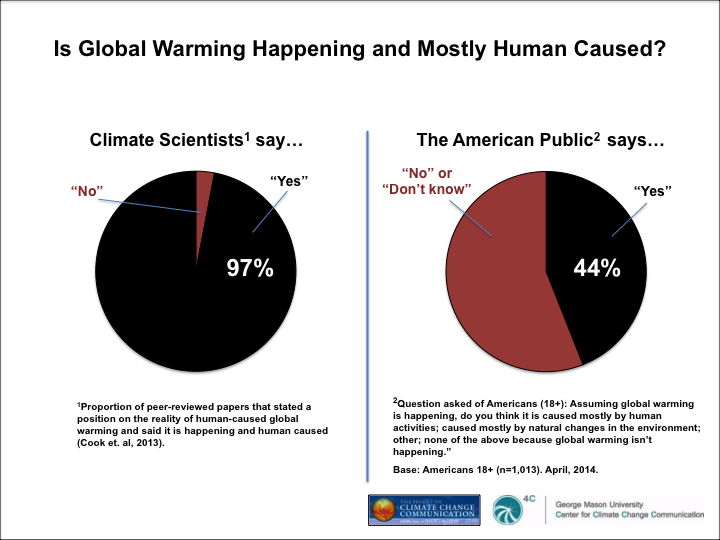 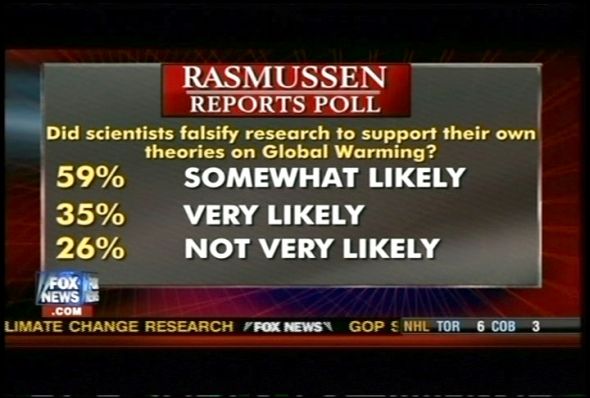 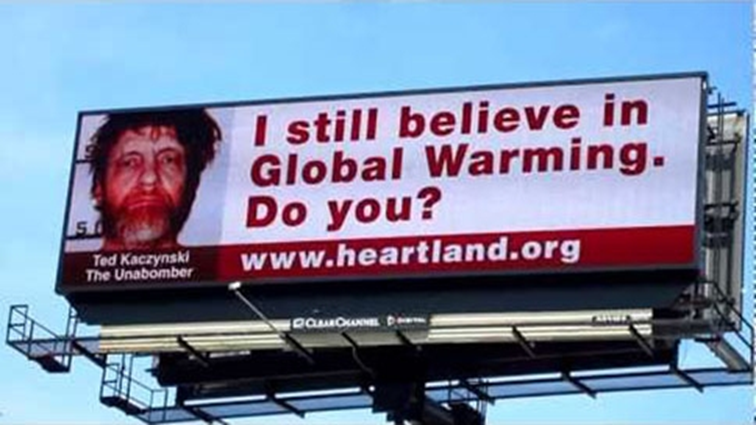 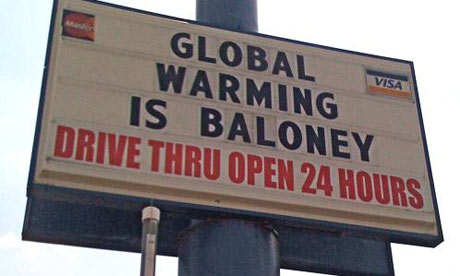 NASA
CLIMATE AFFECTS CULTURE
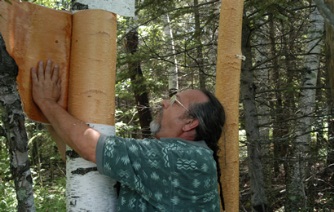 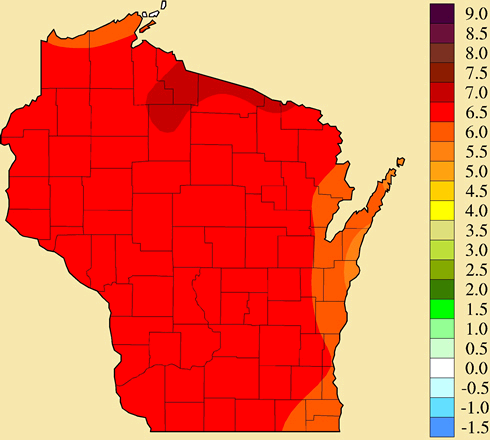 Ojibwe cultural practice of harvesting birch bark. 

Paper birch is a boreal species that relies on a cool climate.
Projected change in Wisconsin’s annual average temperatures
 in ºF, 1980-2055
[Speaker Notes: The Ojibwe cultural practice of birch harvesting relies on the sustainability of paper birch. This species requires a cool climate. What is the future for Paper Birch and the cultural practice of birch harvesting in a warming Wisconsin?]
WEATHER AND CLIMATE ARE DIFFERENT
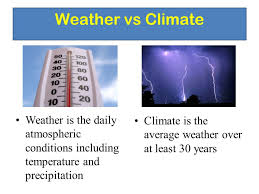 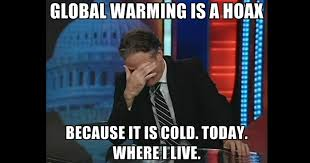 HUMANS CONTRIBUTE TO CLIMATE CHANGE
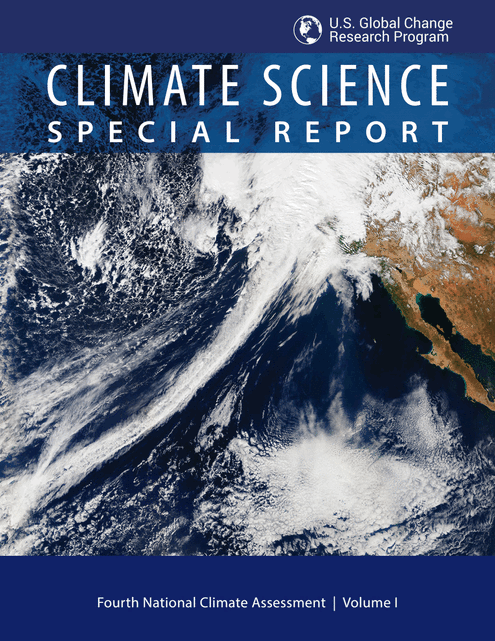 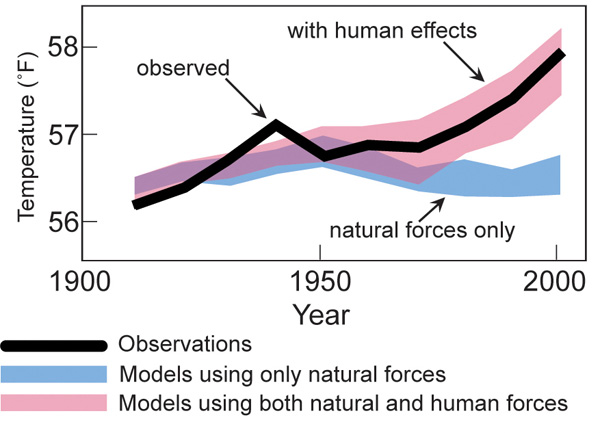 13 federal agencies unveiled an exhaustive scientific report on Friday that says humans are the dominant cause of the global temperature rise that has created the warmest period in the history of civilization.
Source:  EPA
[Speaker Notes: This statement is a cause of disagreement over some who believe  climate change is happening, but may not be convinced that humans are causing it. This graph explains this correlation. If we accept humans cause climate change, then we are not powerless victims– we can do something about it! In 2017, thirteen US agencies issued a Special Climate Science Report supported human’s role in climate change.]
Therefore, WE CAN MAKE A DIFFERENCE
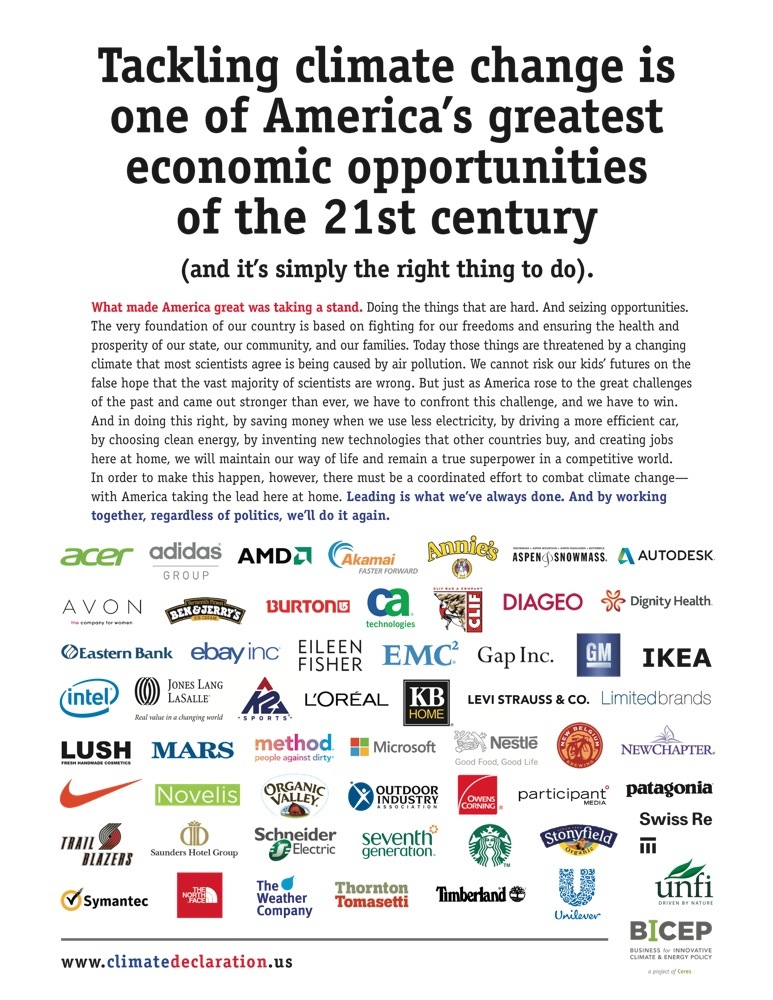 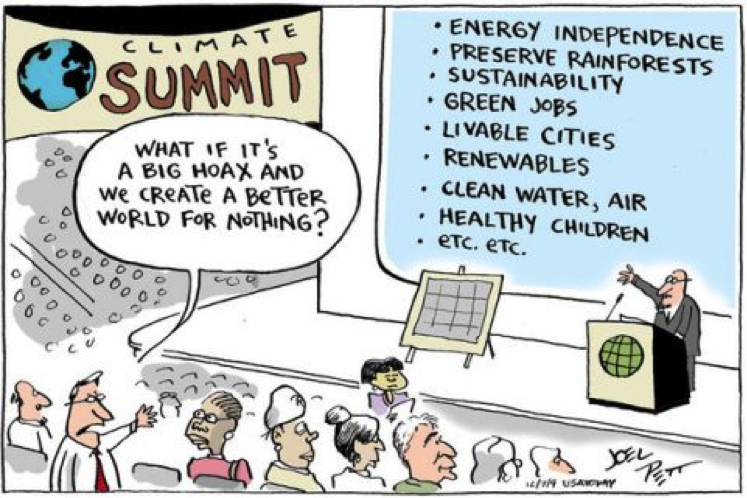 [Speaker Notes: Climate change is not anti-economic development as evidenced by the many corporations (some Fortune-500 companies) that are promoting it as an economic development opportunity.]
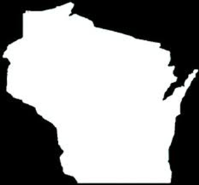 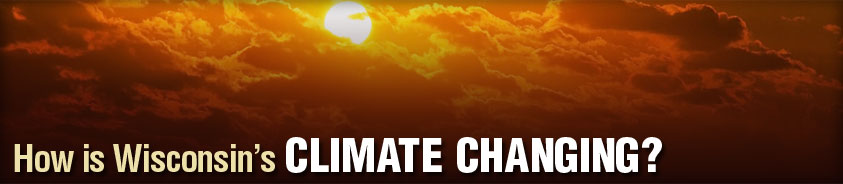 Place-based Evidence = Evidence we can observe
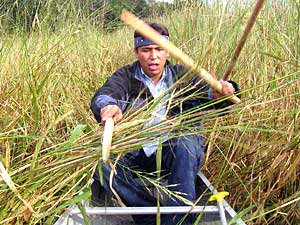 Unprecedented cancellation/disruption of tribal wild rice harvests for the Lake Superior Ojibwe
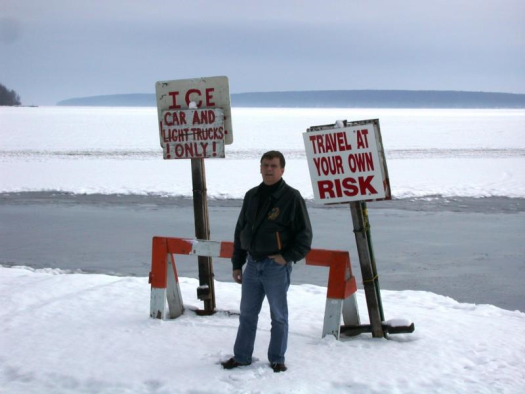 Ice cover on Lake Superior at Bayfield, Wisconsin has decreased approximately 3 days/decade or 45 days over the past 150 years.
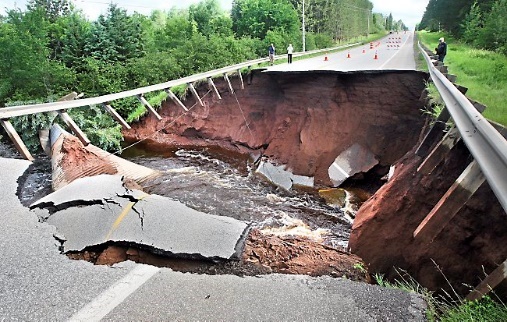 Lake Superior:  near record low (2012-2013), extreme flooding 2014, 2015, 2016. Now at almost record high levels and temperature.
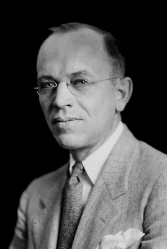 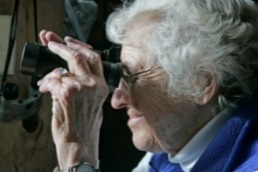 Phenological Evidence in Wisconsin 
during the past 60 Years…
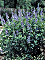 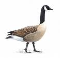 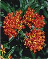 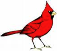 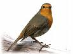 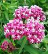 From 1950-2014 , on average spring has occurred 12 days sooner than expected-- fall has started 12 days later
Growing season lengthened by 5-20 days across the state, 
with greatest change in NW Wisconsin
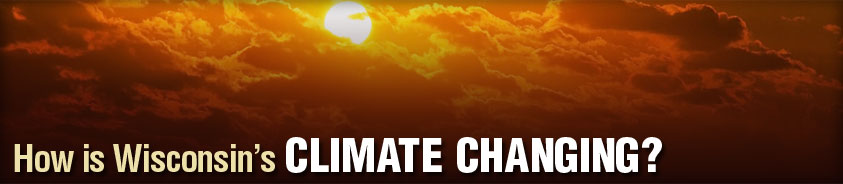 Scientific evidence = Evidence from measurements & models
1. HISTORIC EVIDENCE based on recorded facts
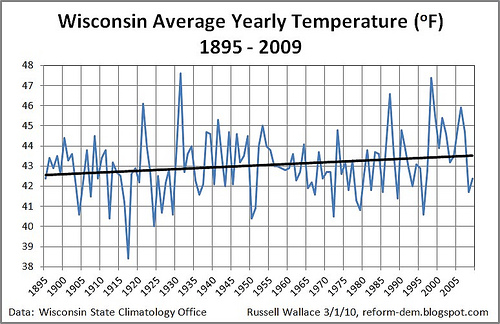 From 1950-2006

 +1ºF over all temperature increase

+2 - 2.5ºF  increase in NW Wisconsin.
2. CLIMATE PROJECTIONS
based on computer modelling
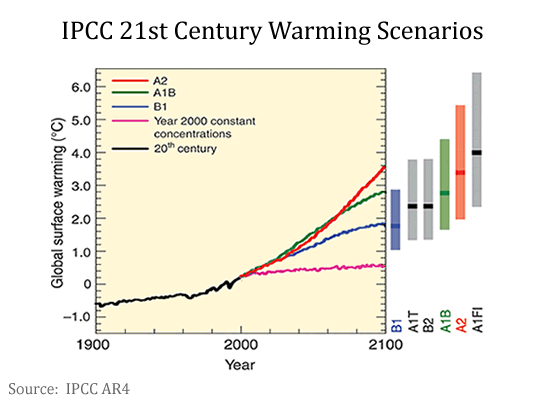 The G-WOW model and curriculum uses the A1B climate scenario, a “middle of the road” scenario where carbon emissions remain similar to today’s.
[Speaker Notes: Some scientists suggest that we have already exceeded the level of carbon emissions used in the A1B “middle of the road” scenario and that temperature increases are now more reflective of the A1 “higher emission” scenario.  The B1 scenario reflects a “lower emission” scenario where carbon emissions in the future are lower than today.]
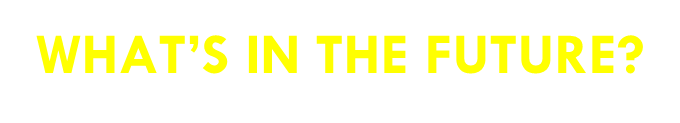 WISCONSIN
CLIMATE PROJECTIONS (1980-2055)
Based on A1B “middle of the road” scenario
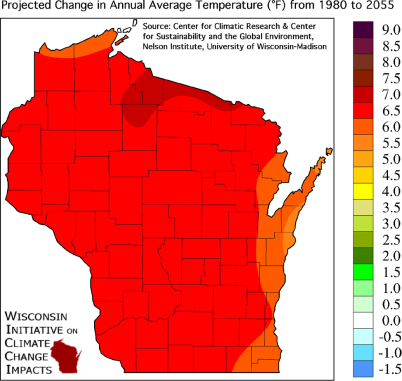 OVERALL WARMING
Change in Average Annual Temps +4-9ºF
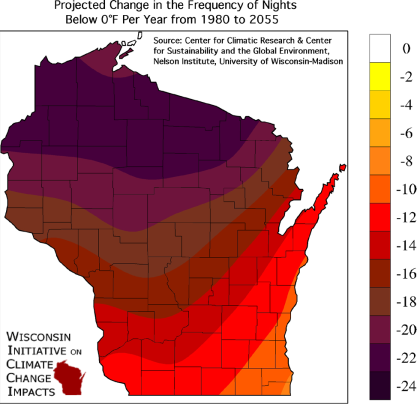 WARMER WINTERS
Decrease in Frequency of Cold Nights- 
esp. Northern Wisconsin
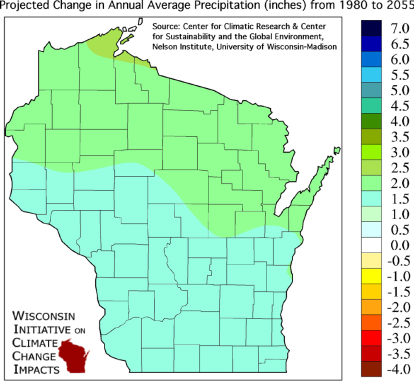 MORE  EXTREME WEATHER
Up to 4.5 inch annual mean increase in precip

 25% increase in the frequency of 2-inch or greater rainfall events
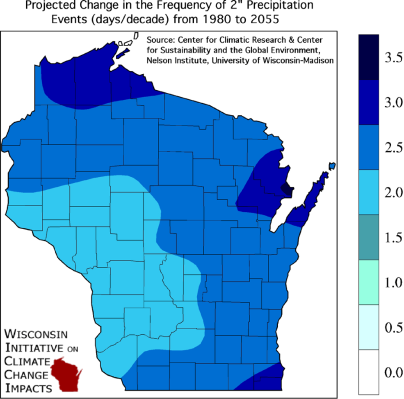 [Speaker Notes: The G-WOW website’s “Investigate the Science” section includes links to climate maps for other states and US regions.]
CLIMATE WINNERS & LOSERS
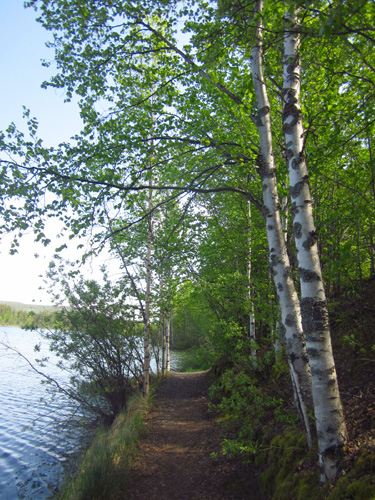 Climate change will affect the habitat conditions that species depend on 
to thrive and survive

We depend on the sustainability of these species for 
supporting our cultures and economies
G-WOW model: integrating culture with science
Place-based & Scientific Evidence
Cultural Practice
Key Species
What changes are you seeing in the key species or in the habitat it requires?
What species is  needed to 
support this practice?
What cultural, recreational, or business practice is important to you?
What changes does science project will occur in environmental variables critical to supporting these habitat conditions?
What habitat conditions are required for species sustainability 
or
are required for this practice
The G-WOW model links culture & science through the 
sustainability of species and habitat conditions
[Speaker Notes: “Cultural” practices can be defined as any activity we engage in for recreational, business, or social events. The G-WOW model uses examples of how climate change is affecting the cultural practices or “lifeways” of the Lake Superior Ojibwe people to provide an example of how climate change is affecting all of us.]
The G-WOW model uses place-based climate impacts on Ojibwe cultural practices as a baseline indicator of a changing climate for all cultures.
WHY?

The Lake Superior Ojibwe have relied on the sustainability of
 plant and animal species for generations to support subsistence, cultural, and spiritual practices or “lifeways”
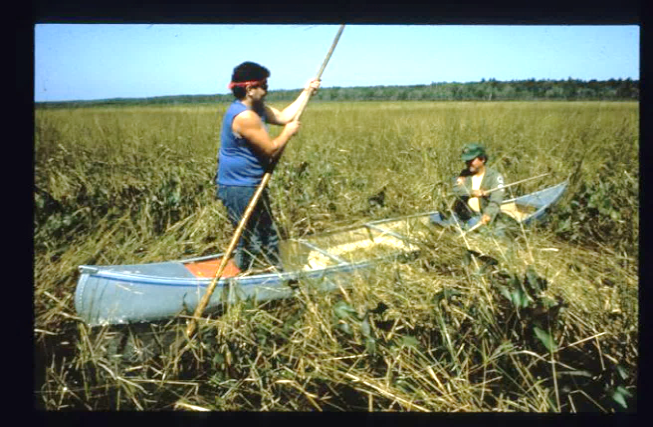 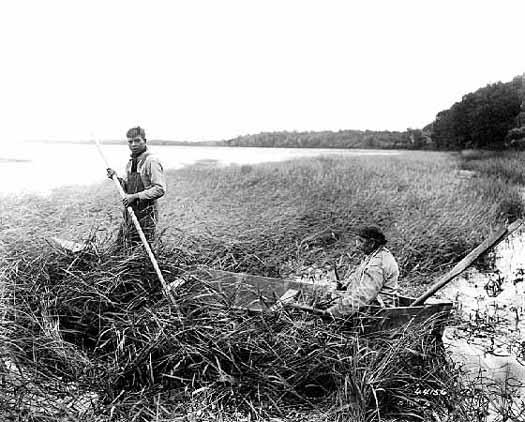 Traditional or “tribal” ecological knowledge (TEK)  
of natural systems provides long term place-based indicators 
of change that can reduce the influence of weather variability when evaluating place-based evidence
Applying the G-WOW model:  Wild Ricing
(using a vertical format to demonstrate the model)
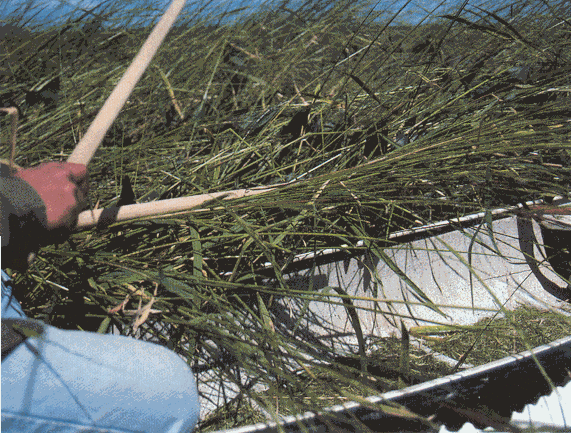 Wild rice harvesting is important to the Lake Superior Ojibwe Indians for subsistence, spiritual, and ceremonial purposes
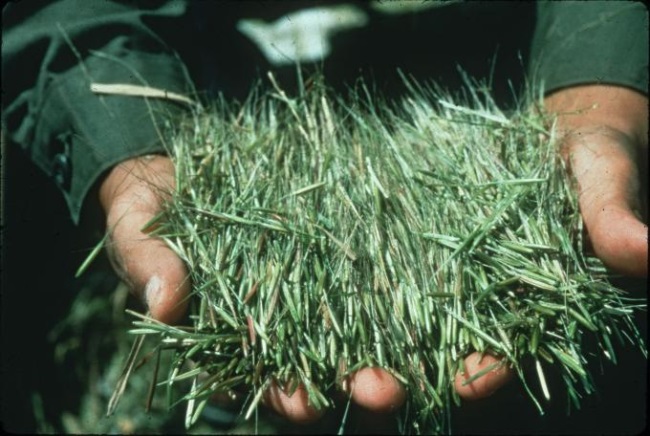 Wild rice harvesting depends on the sustainability of manoomin (wild rice)
The sustainability of manoomin depends on habitats with

shallow water
moderate water level fluctuations
cool growing season temperatures
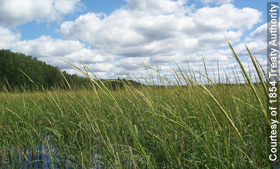 [Speaker Notes: We’ll walk through how the G-WOW model works using this step-by-step vertical format, then place all the elements into the horizontal G-WOW model template.]
Do culture and science agree that climate change is affecting 
the sustainability of wild rice ?
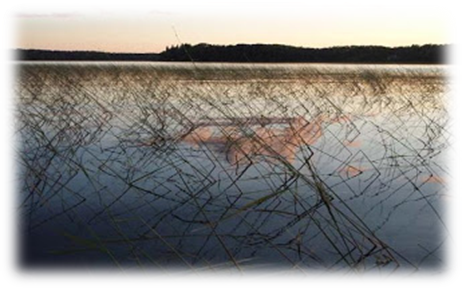 PLACE-BASED EVIDENCE
Historic cancellations/disruptions in wild rice harvests (2007-2012, 2016 flood damage) based on TEK
SCIENCE-BASED EVIDENCE: 
Projected change in climate variables affecting habitat conditions for wild rice survival
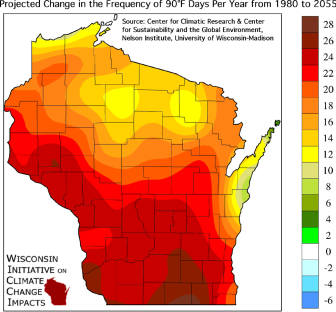 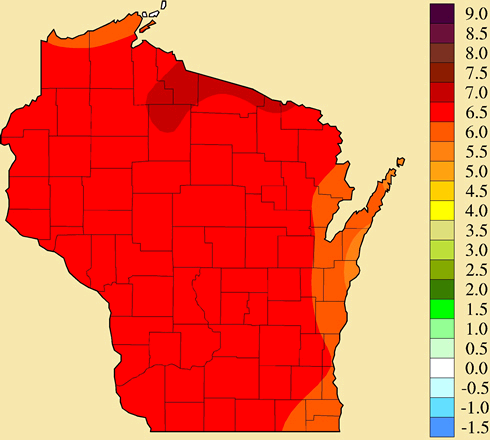 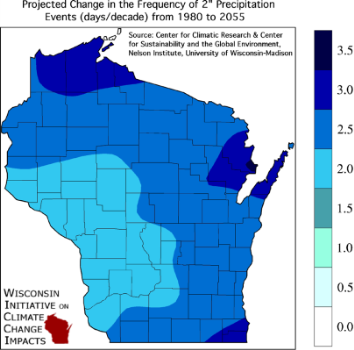 DROUGHT
GUSHERS
HEAT
Change in frequency of 2” + precip
Frequency of 90-degree days
Annual average temperatures in ºF,
Projected changes in climate variables 1980-2055 (A1B scenario)
G-WOW Model:  Wild Rice (Manoomin) Harvesting
Cultural Practice
Place-based & Scientific Evidence
Key Species
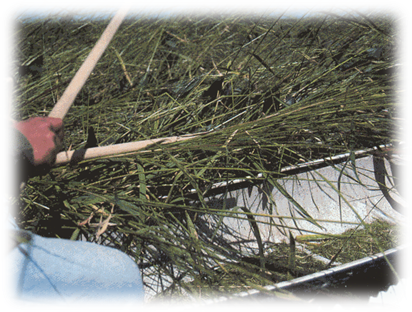 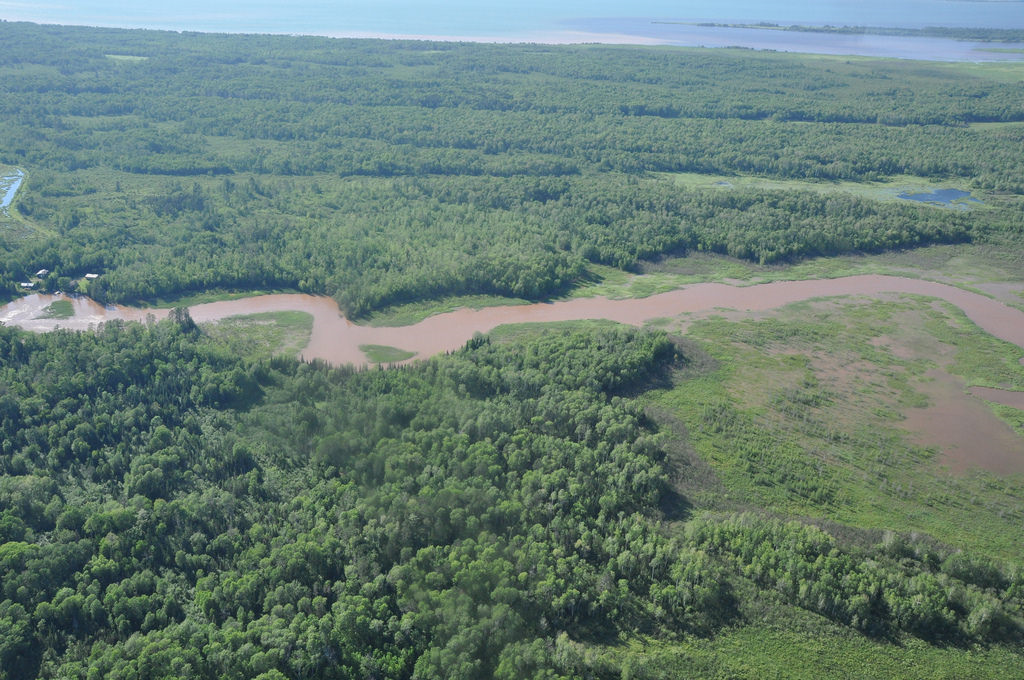 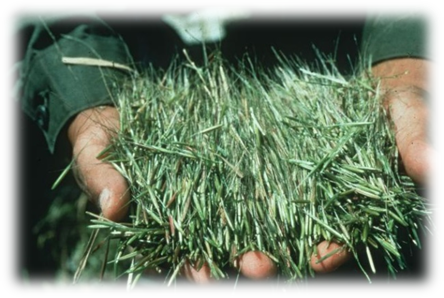 Unprecedented harvest cancellations since 2007;  2016 floods
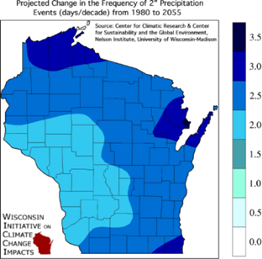 Requires shallow water, moderate water level changes, cool growing season
TEK:  Evidence of change embedded in the Ojibwe Language;
Manoominike-giizis (August) = “Ricing Moon”
Wild rice is now harvested in September
Projected frequency of 2”+ rain events, 
1980-2055
What do these changes mean for sustainability of wild rice?
What does this mean for cultural practices that rely on wild rice?
[Speaker Notes: In this model, I am using scientific projections for the environmental variable of increasing intense rainfall events to demonstrate how culture & place-based evidence of climate change is syncing up with what scientific projections of change.]
Maple Sugaring
Cultural Practice
Place-based & Scientific Evidence
Key Species
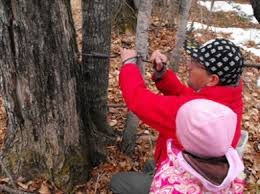 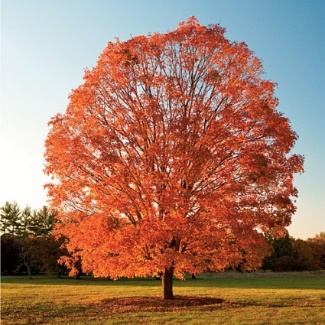 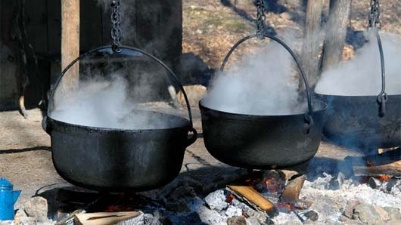 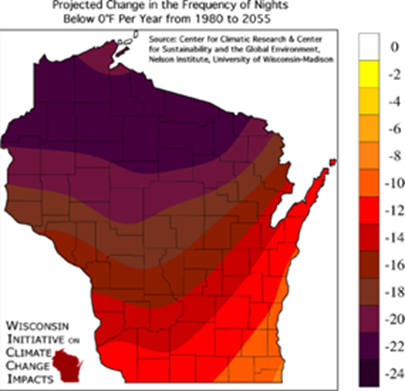 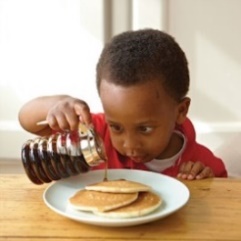 Requires cool moist forest habitats, cold winter nights  for sugar production
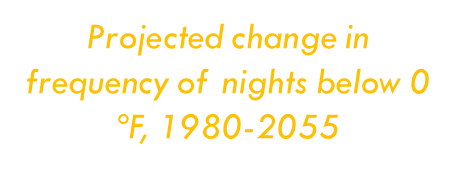 What does this mean for sustainability of sugar maple and the 
cultural practices and  businesses that rely on it?
Fishing
Cultural Practice
Key Species
Place-based and Scientific Evidence
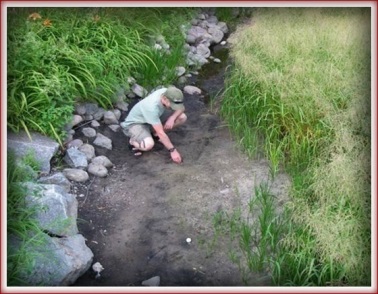 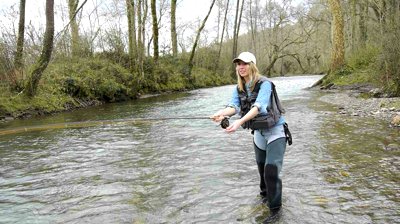 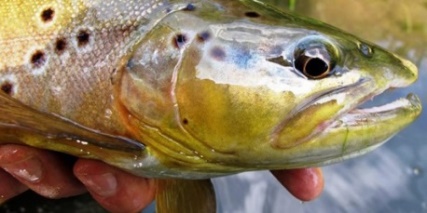 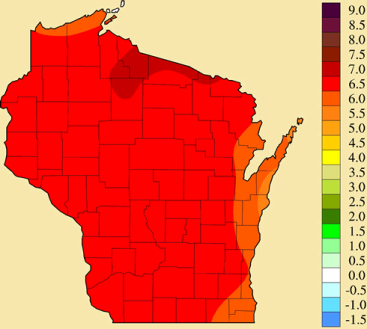 Requires cold water habitats with high oxygen levels
Projected change in Wisconsin’s annual average temperatures in ºF, 1980-2055
Climate models predict up to 95% of brook trout habitat across Wisconsin could be lost if the average annual summer air temperature increased just over 5 º F.
Outdoor Recreation
Cultural Practice
Key Species
Place-based and Scientific Evidence
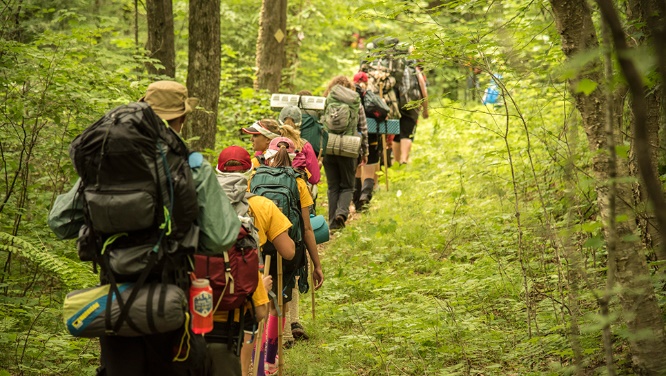 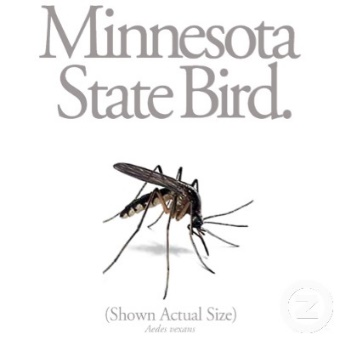 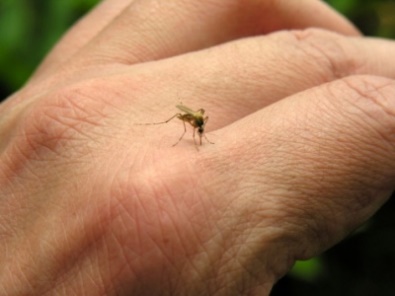 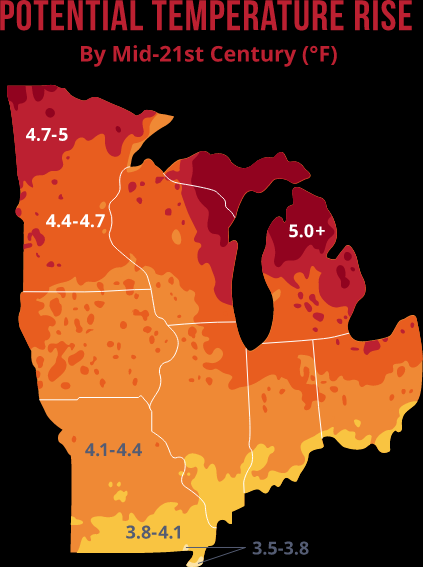 Requires water for breeding, warmer temperatures encourage more rapid generational development
Projected change in annual  temperatures in ºF, 1981-2070
(Source: NOAA NCEI / CICS-NC)
The future for mosquitos is unclear. Warmer temperatures support new species such as the West Nile and Zika viruses
Winter Recreation  
Example of applying the G-WOW model to a non-species dependent 
cultural practice
Key “condition”
Cultural Practice
Place-based and Scientific Evidence
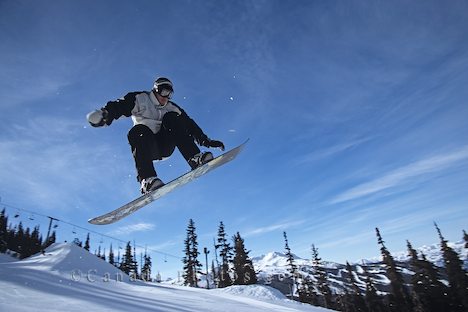 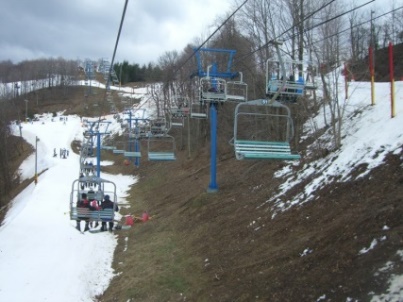 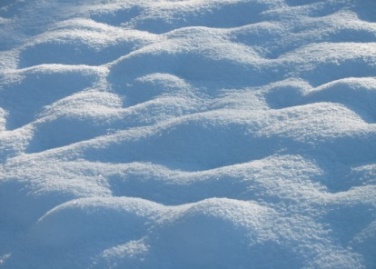 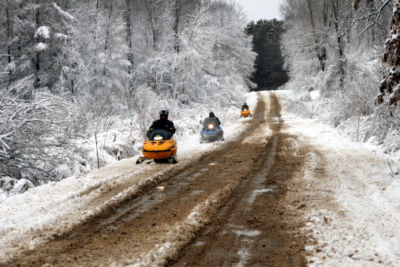 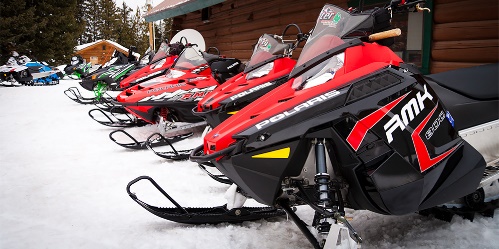 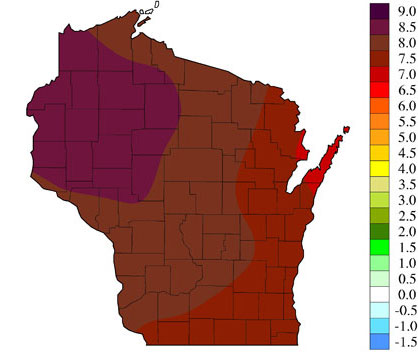 Requires cold temps
Projected change in Wisconsin’s winter average temperatures in ºF, 1980-2055
What do these changes mean for winter outdoor recreation and  businesses that depend on cold  and snow?
Other Examples of applying the G-WOW model
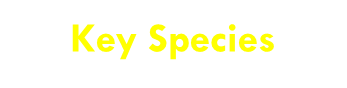 Cultural Practice
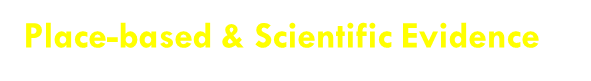 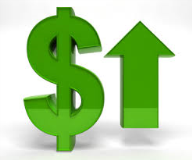 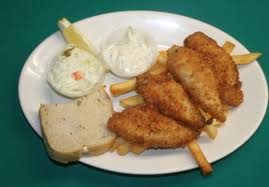 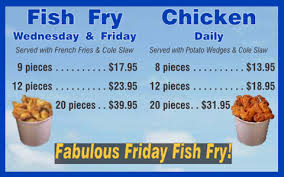 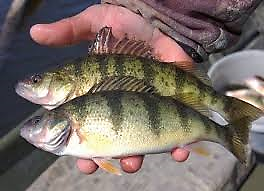 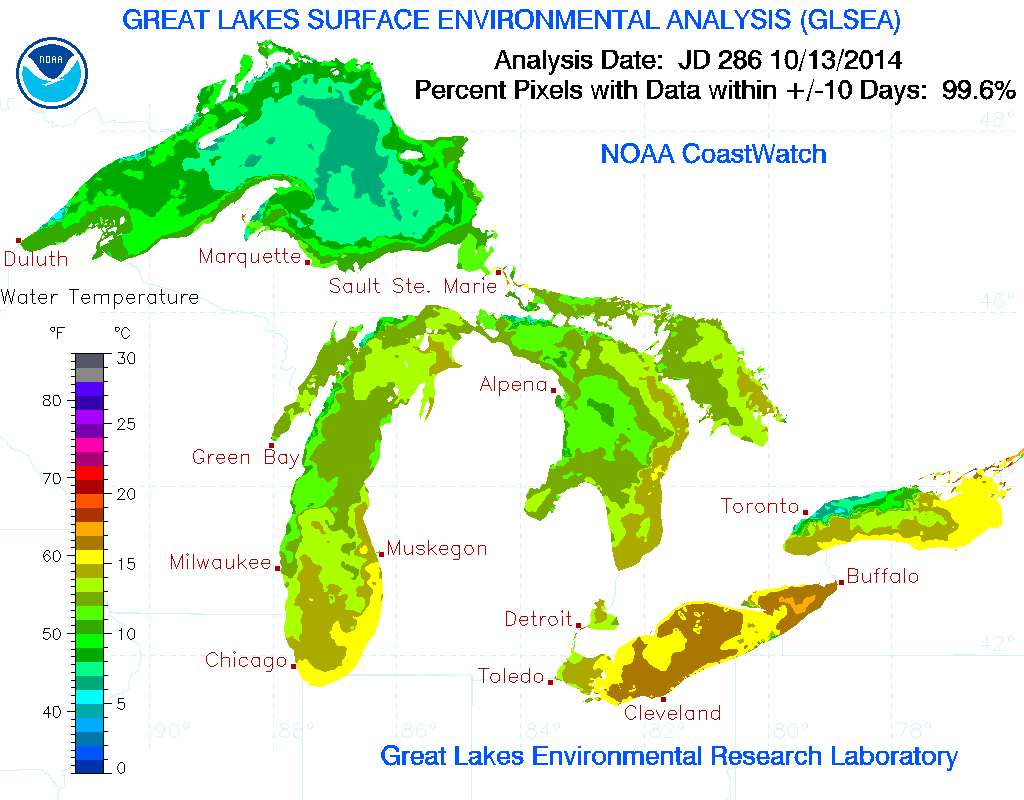 Eating Friday Night Perch fish fries
Requires cool water. Warmer water also favors invasives that compete with Yellow Perch
Credit: GLERL. 10/2014
[Speaker Notes: This fun G-WOW model was created by a teacher whose students loved Friday night perch fish fries. In this case, the place-based evidence was not fewer fish caught, but the higher cost of locally sourced perch used for those fish fries.]
Southern Florida Naturalist Example
Cultural Practice
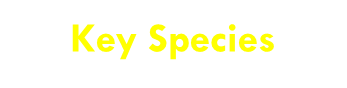 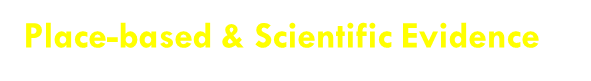 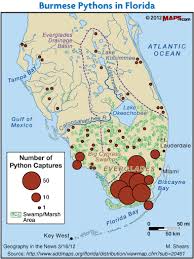 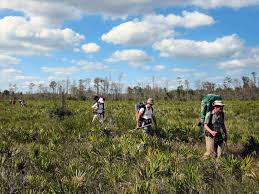 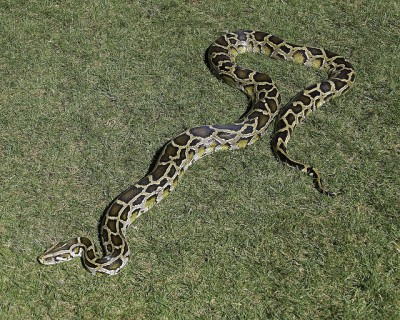 Large circles = 50 or more pythons captured
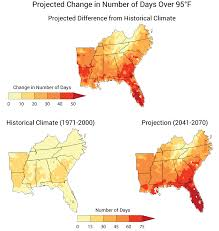 Hiking in the Everglades
Invasive Burmese python:
requires very warm, moist  “tropical” habitats
Increase in 95+-degree day/year, 2041-2070.
What does a changing climate mean for the sustainability of this invasive species?  How could this affect recreation, nature-based tourism economies?
[Speaker Notes: This unusual G-WOW example was provided by a naturalist who was not able to take her students hiking in the Everglades due the presence of invasive Burmese pythons. These invasive snakes will be favored by a changing climate. Invasive species are often favored by climate change because of their adaptability to warmer temperatures and/or because they move into niches vacated by native species that cannot thrive when environmental variables change due to climate change.]
Appling the G-WOW Model to an economic activity
Key Species/Habitat
Place-based & Scientific Evidence
Cultural Practice
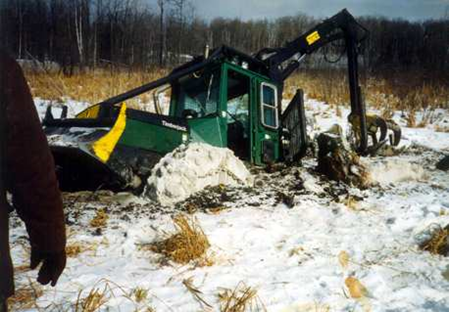 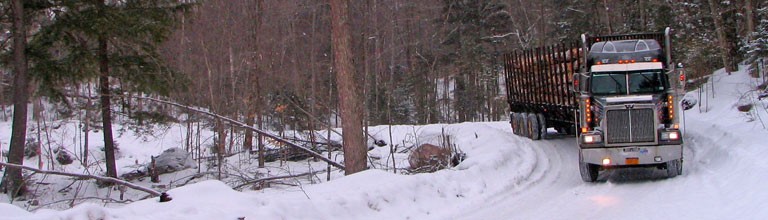 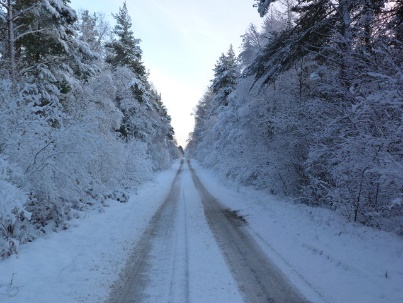 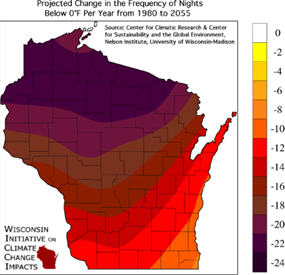 Fewer cold nights =  less frozen ground affecting harvest & transport of logs to market
Projected change in frequency of nights below 0 ºF, 1980-2055
"38 days of frozen ground lost since 1949. That's only 60 years and we've lost ... five weeks, almost six weeks. What does that mean for forest operations?“ 
Eau Claire, WI Logger From: “Shorter winters chip away at northern logging season”, The Daily Climate, 2013
[Speaker Notes: The G-WOW model can be used for economic practices and resonates with audiences with audiences who may have those concerns. This is another example of a non-species, habitat dependent cultural practice. Winter logging relies on frozen ground and roads. There is place-based evidence of winter logging being limited due to road conditions not supporting equipment. In Wisconsin, the frequency of cold nights needed to freeze logging roads is expected to significantly decrease as winters warm.]
Another G-WOW Model: Corn Farming
Place-based & Scientific Evidence
Key Species/Habitat
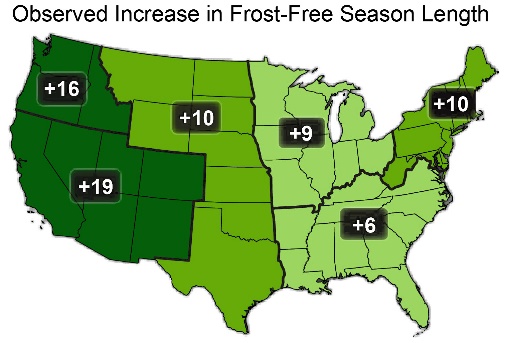 Cultural Practice
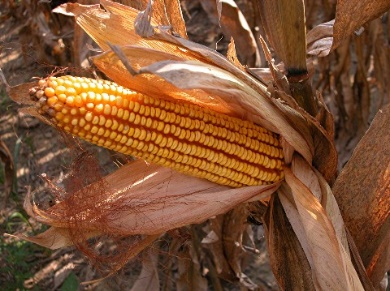 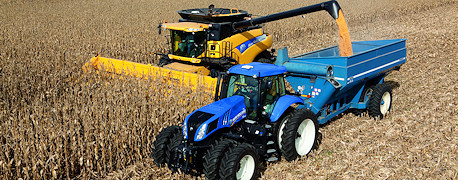 Change in frost-free days 1958-2012.
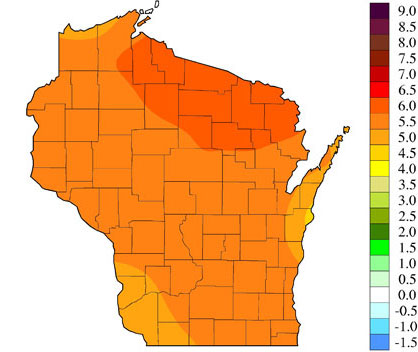 Warm temps, ideal 65-80 degrees F

Ample moisture
Projected Change in Summer Average Temperature (°F) from 1980 to 2055
“Northern Wisconsin agriculture, for example, is likely to benefit from climate change further into the future, due to its more northern location.”- NOAA/ U of Iowa
[Speaker Notes: Not all cultural practices are “losers” if changes in environmental variables (like temperature) favors the sustainability of a species a cultural practice the practice depends on. However, there may be other limiting factors, such as precipitation, that could offset .]
Create Your G-WOW model
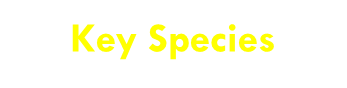 Cultural Practice
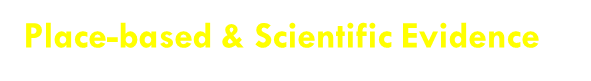 What species is  needed to 
support this practice?
What changes are you seeing in the key species or in the habitats it needs?
What cultural practice do you enjoy?
What changes in environmental variables critical to supporting these habitat conditions are projected by climate science?  Variables may include: temperature, precipitation, drought,  intense rain/ storms, humidity, etc.
What habitat conditions does the species need to survive and thrive or are required forr the cultural practice?
Do culture and science agree?  Is climate change is affecting this cultural or economic practice?
What implications does this have for you, your community or economy?
What can you do to fight climate change--with change?
[Speaker Notes: Now it’s your turn to create a G-WOW model for a cultural practice you enjoy. Plug in cultural practices that are valued by the audiences you serve.  The big “so what” is taking action to reduce the impacts with change that mitigates or adapts to a changing climate. Be creative and have fun with this model!]
The G-WOW website has place-based activities that apply the G-WOW model to increase climate awareness
Climate Forest Winners and Losers Game
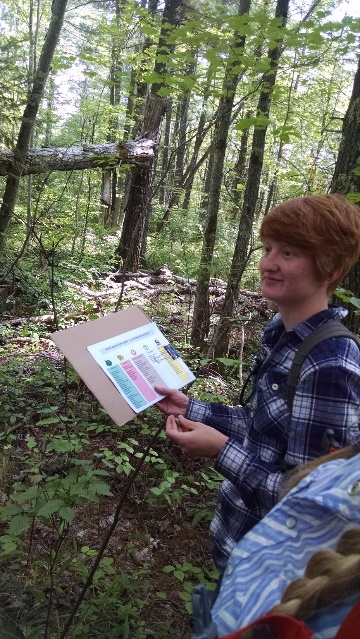 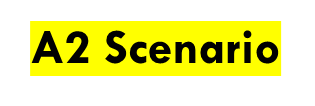 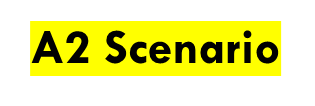 HOW MIGHT CLIMATE CHANGE OUR FORESTS?
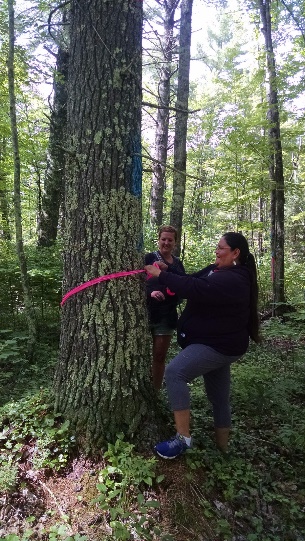 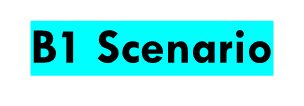 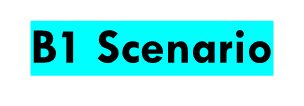 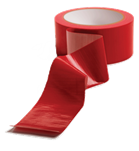 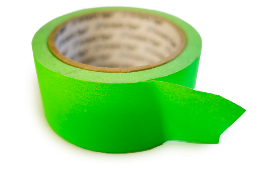 Losers
Winners
Based on research from the Northern Institute of Applied Climate Science, 
USDA-Forest Service
[Speaker Notes: See the G-WOW website under “RESOURCES” for instructions and materials for playing this game.]
The G-WOW model builds awareness…
(the set up)

Do culture and science agree…   is climate change affecting the sustainability of the key species that supports an a cultural practice you value?


What is the future for this cultural practice based on place-based evidence  and scientific climate change projections?


What do these changes mean for the environment, community, economy?
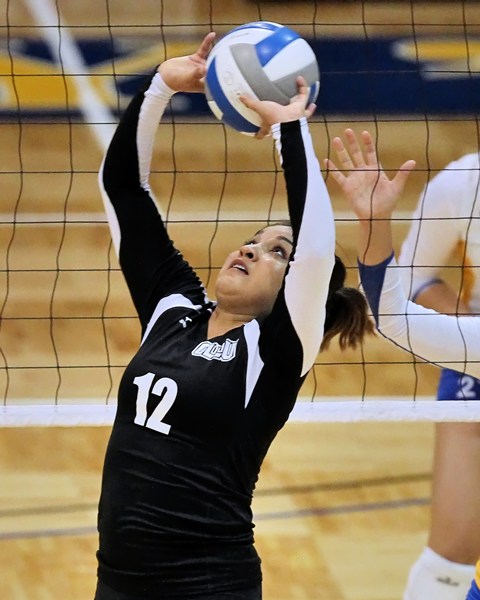 … our real goal is to provoke learners to ACT 
(the spike)


What can we do to mitigate or adapt to climate change impacts?

How can we “provoke” action on climate change?
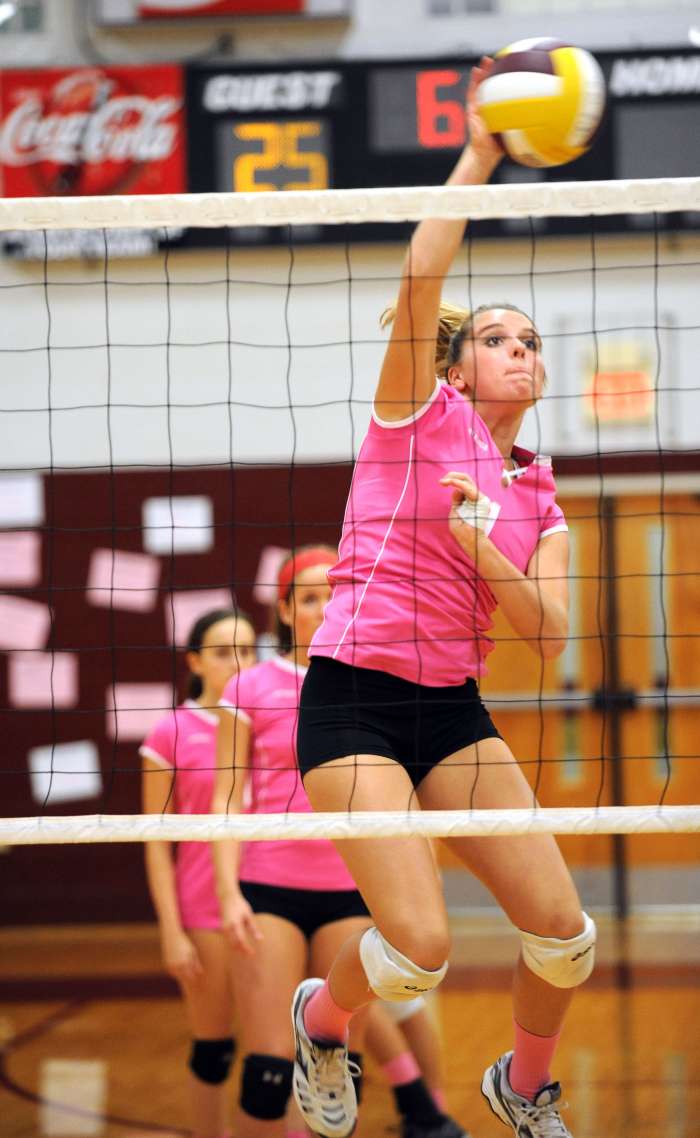 The BIG “SO WHAT”… WHAT CAN WE DO?
The G-WOW model provides ideas and templates for creating a climate service project and a blog where projects and results can be shared
Mitigation	                         	     Adaptation
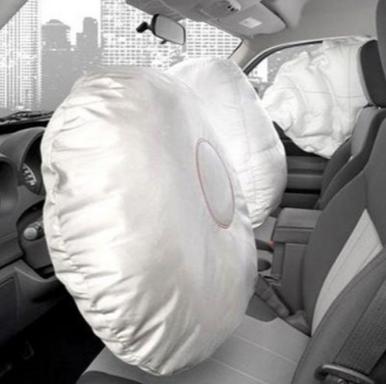 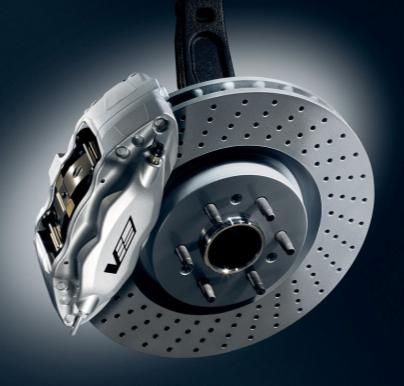 Putting on the brakes to avoid an impact
Lessening the impact
[Speaker Notes: Mitigation is like putting on the brakes to avoid hitting the wall. Adaptation is like the air bag that deploys after we’ve hit the wall to lessen the impact. Both strategies can help reduce negative impacts!]
Mitigation
Reducing, stabilizing, or eliminating C02 emissions from 
primarily human caused sources
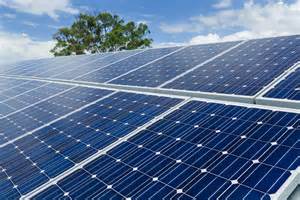 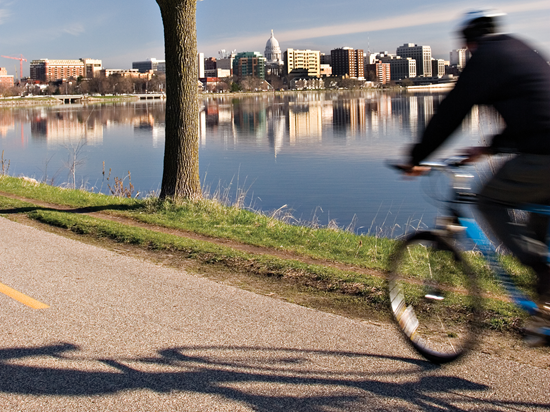 What can we do to reduce greenhouse gases?
Reduce Our Carbon Footprint 

Enhancing “sinks” that accumulate/store C02
Adaptation
Recognize that climate change is occurring and make adjustments to reduce vulnerability & harmful impacts
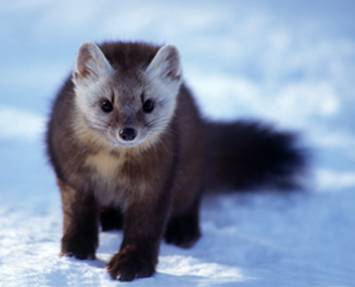 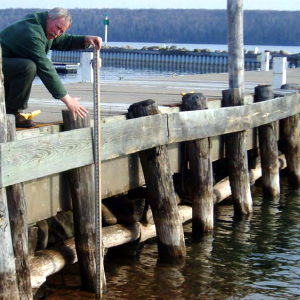 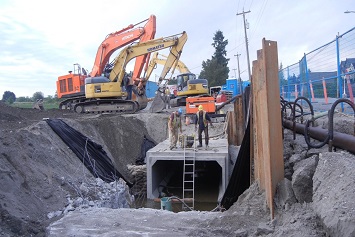 What could we do to adapt to climate change?
Increase resiliency, habitat conservation and restoration, establish “refuge” areas for vulnerable species, manage for species that will be tolerant of climate change
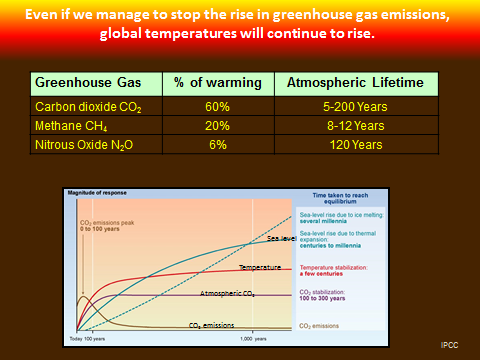 We need to do both adaptation AND mitigation!
Does G-WOW model for climate education work?
Based on survey of educators who attended the 2015 G-WOW Institute
 and trained in using the G-WOW model

Agree to strongly agree in increase in personal climate  literacy  and  skills  for  teaching about climate change

Agree to strongly agree in being more confident in teaching about climate change using the model

Agreement See  the  model  as  transferable  to  their  student  populations  despite location

All  respondents  use  the  G-WOW  model  in  some  form
Source:  Patty Carpenter, 2016 UMD Master Degree Thesis:  
“G-WOW Changing Climate, Changing Culture Professional Development's Influence on Classroom Teachers”
G-WOW Outreach Tools
Experiential learning


Ojibwe language, TEK, and cultural elements infused 


Multi-cultural perspectives
 

All apply interpretive principles
Web Curriculum
www.g-wow.org
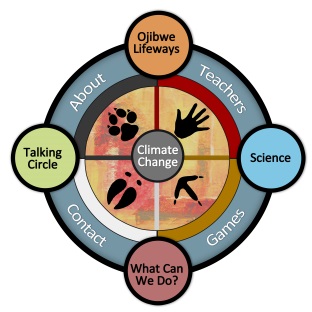 Climate Change Discovery Center: Public outreach and and Climate “Camps”
Professional Development Training
G-WOW Changing Climate, Changing Culture Discovery Center
Northern Great Lakes Visitor Center, Ashland WI
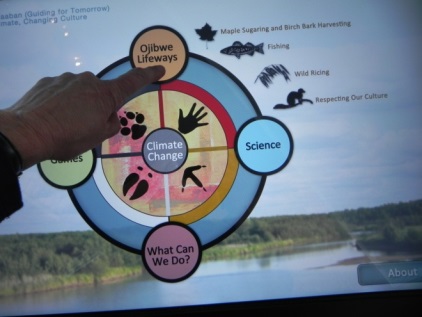 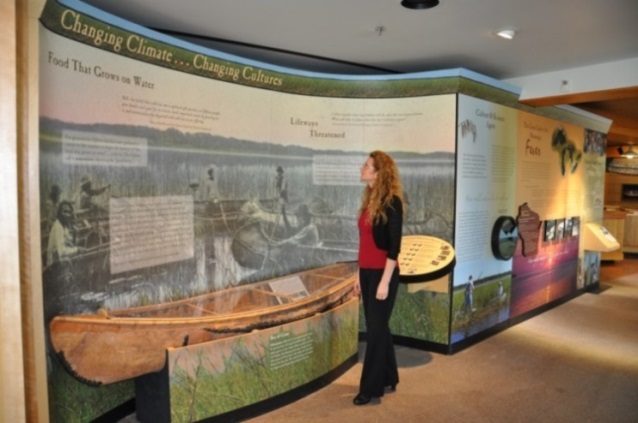 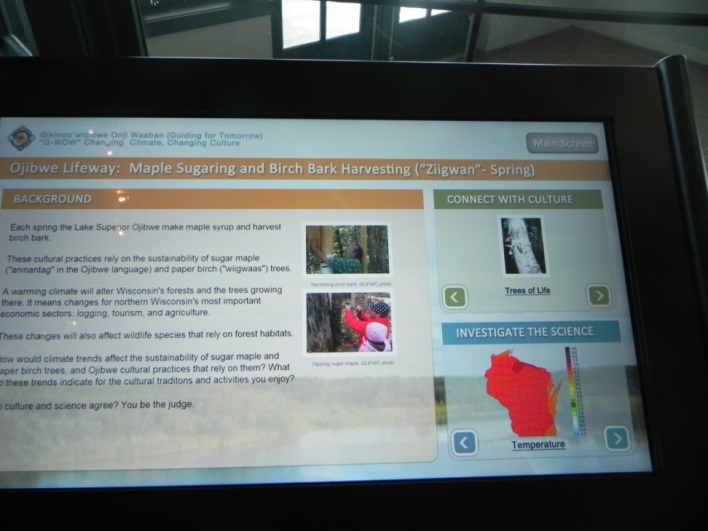 Major teaching exhibit and interactive kiosk  
located at the Northern Great Lakes Visitor Center, Ashland, WI

Guided programs & “Coastal Climate Camps” are avaiable

100,000 visitors, students, community members annually
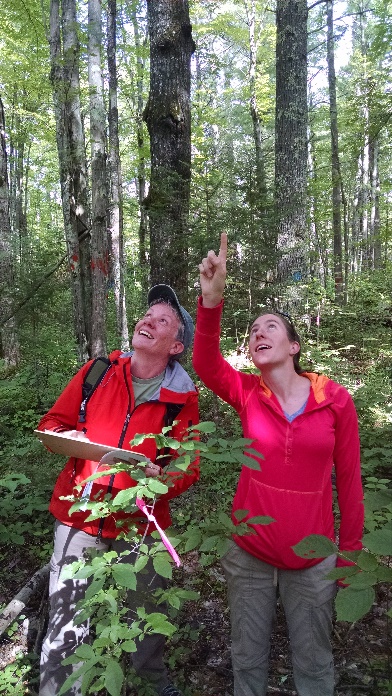 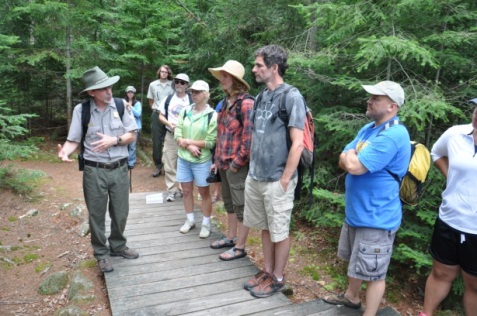 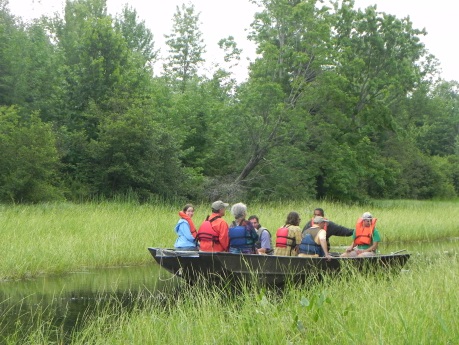 G-WOW Changing Climate, Changing Culture Professional Development

4-day experiential professional development based on the G-WOW model 

Location: Northern Great Lakes Visitor Center-Ashland, WI and the Apostle Island National Lakeshore, and Ojibwe tribal communities
"When I saw that we would be teaching about climate change…, I thought Ugghhh!!!    Now I see that the cultural impact of climate change is how to approach middle school kids with this topic.“    
  - Tara Fiera, Marathon Venture Academy, G-WOW  Institute Alumni
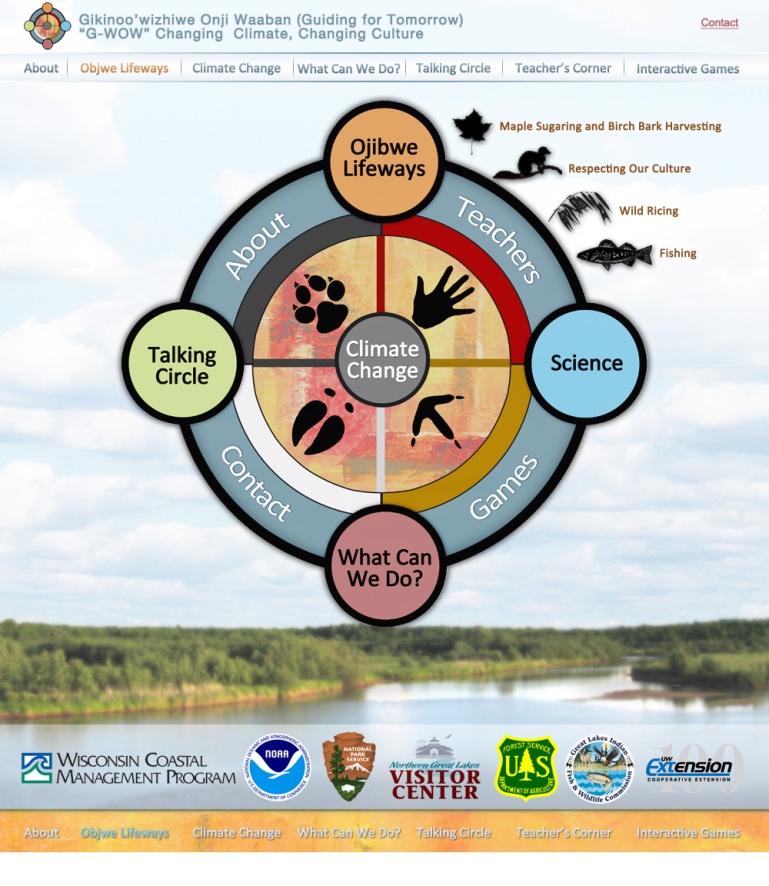 Ojibwe Lifeways
Place-based evidence of climate impacts on the sustainability of key species supporting a seasonal Ojibwe cultural practice.
NEW in 2018
“Hear the Water Speak” and more resources!
Talking Circle
Sharing service learning projects  via an interactive blog
Investigate the Science
Climate science from federal, state, and tribal sources
What Can We Do?
Taking action through climate service learning projects
G-WOW Web-Curriculum
www.g-wow.org
On-line climate change service learning curriculum
Represents application of the 4-season G-WOW model
Additional On-line G-WOW Resources
Educator Resources
G-WOW Curriculum Guide
Lesson Plans, Resources, News,
Training Vignettes, Activties
About
   Project background   
   Partner acknowledgements
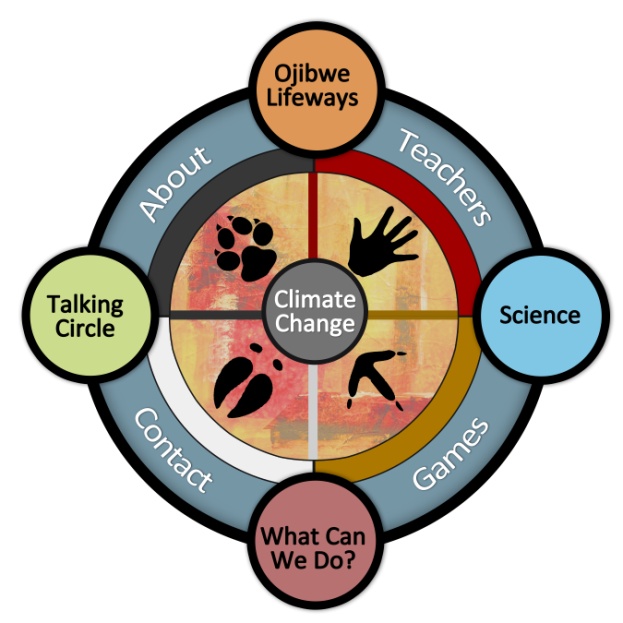 Climate Change
Climate 101 literacy basics
Contact
For more information
Games 
Interactive climate games
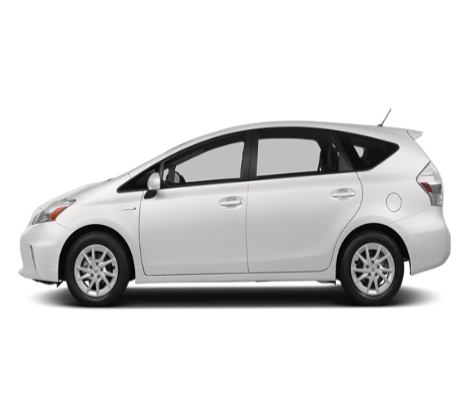 Take a Test Drive
[Speaker Notes: Click on the car to take a test drive of the G-WOW website.]
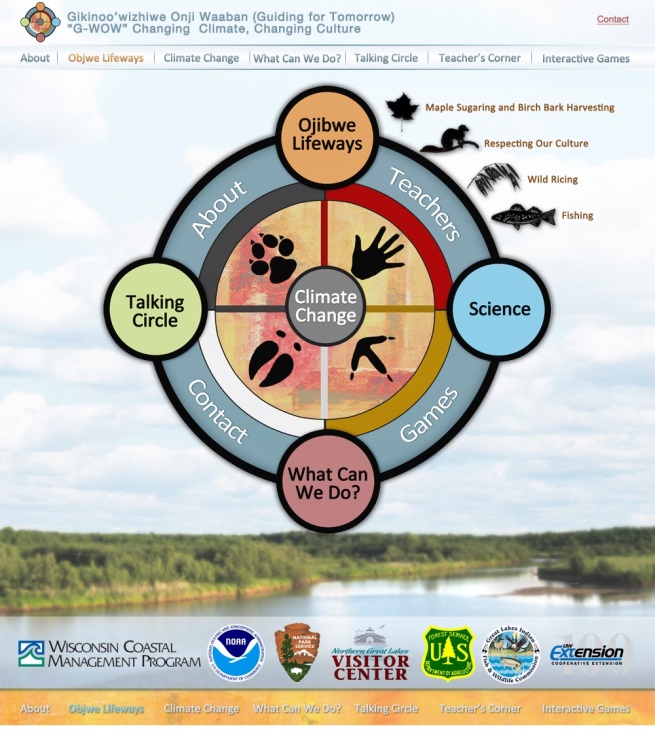 Each Ojibwe Lifeway unit  includes:
Intro to the cultural practice and the species supporting it 
Coming in 2018:  A new curriculum unit on water & climate, 
plus web-site wide upgrades

Learning objectives

Baseline ecological information explaining habitat conditions needed for sustainability of the key species(s), possible climate stressors & impacts

Cultural connection:  Cultural importance of the key species to maintaining an Ojibwe lifeway

Menu of place-based resources to evaluate impacts on the key species.
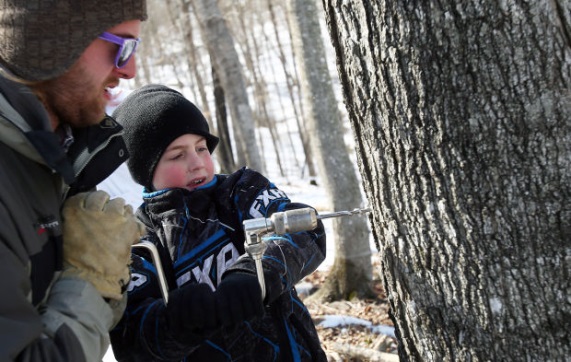 Students investigate place-based climate observations within their culture/community 

Activity Guides  focus investigations
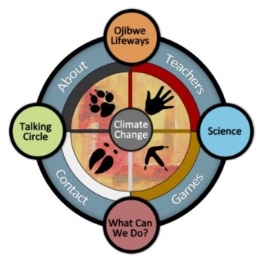 Investigate the Science
Customized for each Ojibwe Lifeway unit. 

A toolbox to investigate and evaluate scientific climate change research via interactive maps for Wisconsin, the  Ojibwe Ceded Territory of Minnesota, Wisconsin, and Michigan, and links for US state climate mapping resources

Research climate trends and projections & evaluate impacts on the sustainability of key species.
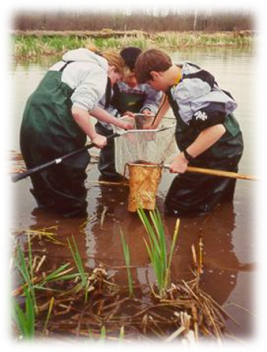 “Test It” :  students test  their own climate change hypothesis through self-designed investigations. 
    

Activity Guides focus student investigations.
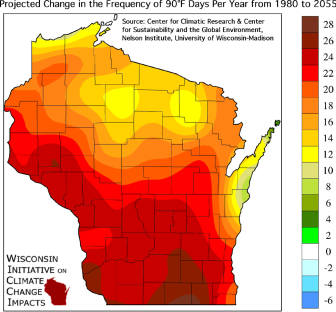 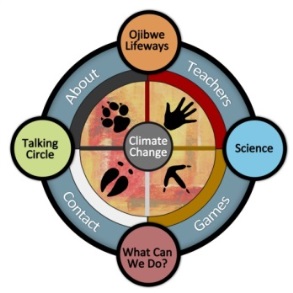 What Can We Do?
Act on knowledge gained by developing a service learning project to address climate change impacts.

Provides service learning project templates and ideas.

Tools for customizing service learning projects to meet learner’s interests and learning style.
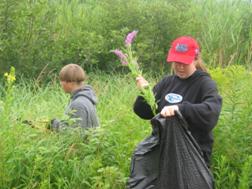 Provides ready-made project templates such as Project Budburst, climate phenology wheels, climate collages provide fun, service learning options.
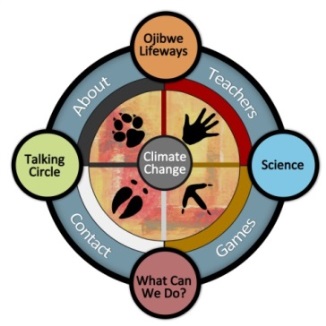 Talking Circle
Post & share results of service learning projects 
    See projects from other participants. 

Projects are searchable by location and type

Variety of project uploads possible:  pdfs, images, YouTube & web links

After posting use simple tool to evaluate project impacts
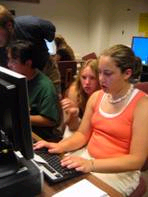 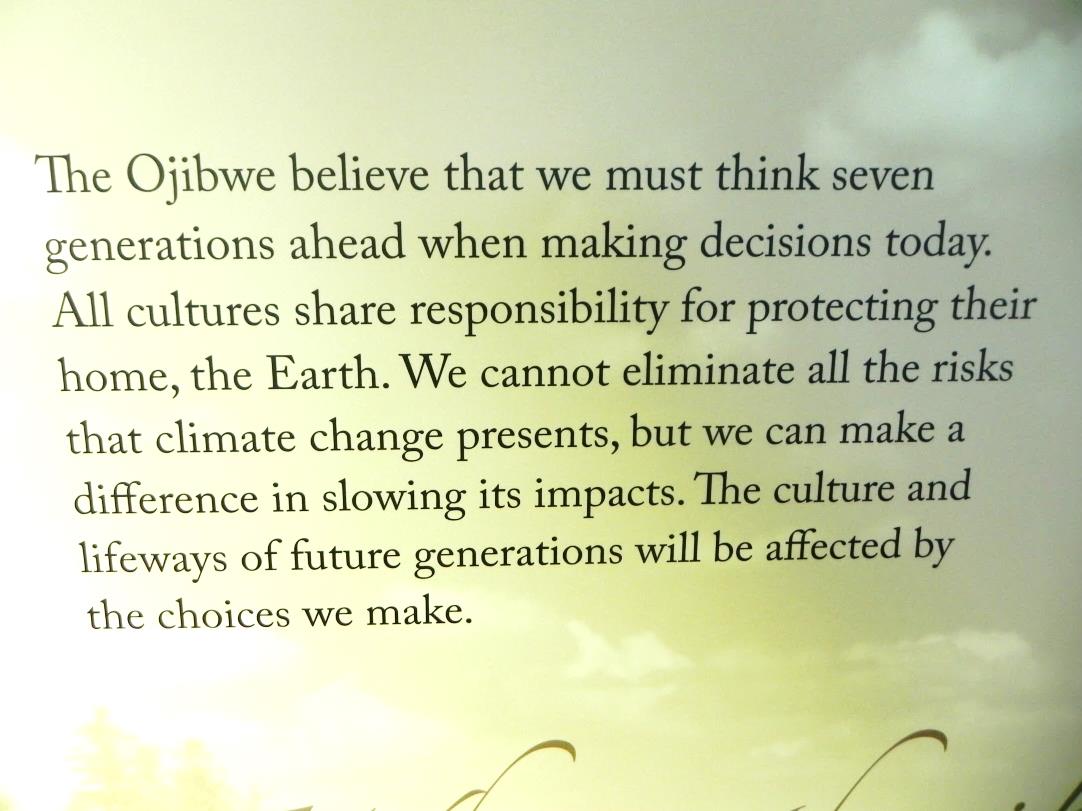 We invite you to use the G-WOW model to increase climate change literacy based on the 
unique lifeways of your culture.

www.g-wow.org
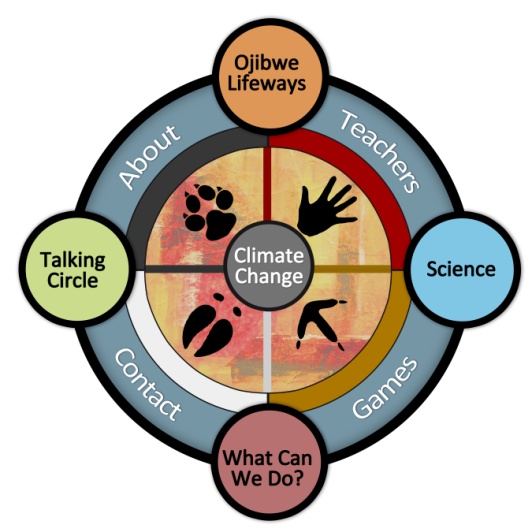 Miigwech ! (Thank you)
For more information, please contact
Cathy Techtmann-Environmental Outreach State Specialist
University of Wisconsin-Extension
715.561.2695
catherine.techtmann@ces.uwex.edu
http://fyi.uwex.edu/nglvc/